Движение в иллюстрации
Педагог: Соколова людмила Юрьевна
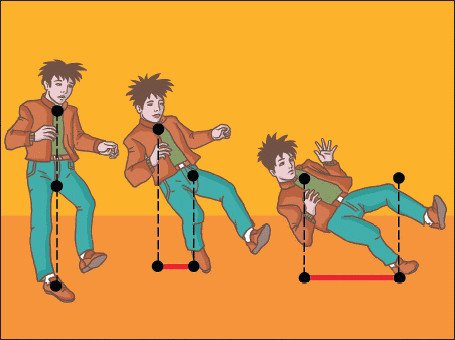 Лишаем предметы опоры
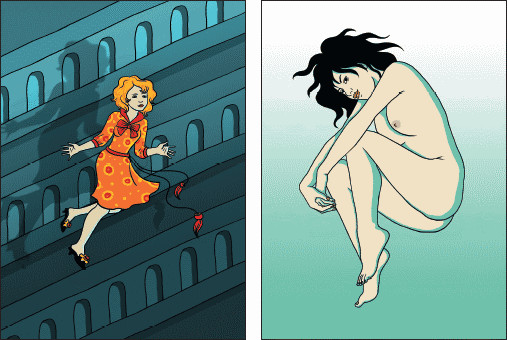 Смещаем центр тяжести
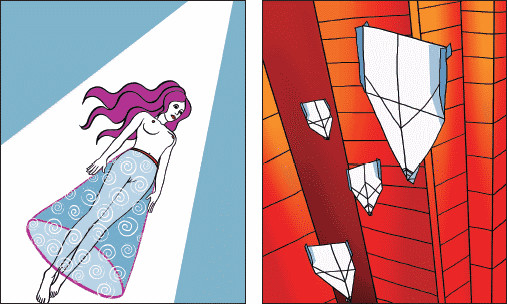 Используем перспективу
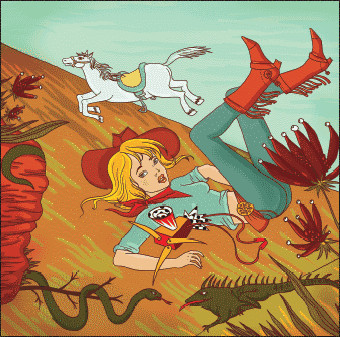 Для передачи скорости, Фон делаем не резкои растягиваем в полосы в направлении движения
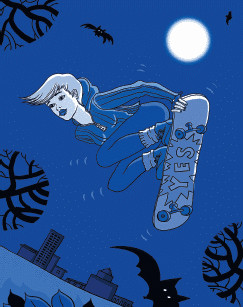 Персонаж отрываем от пола и наклоняем
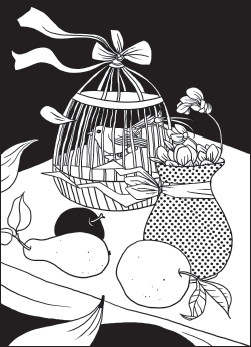 Движение передается и другим Легким предметам
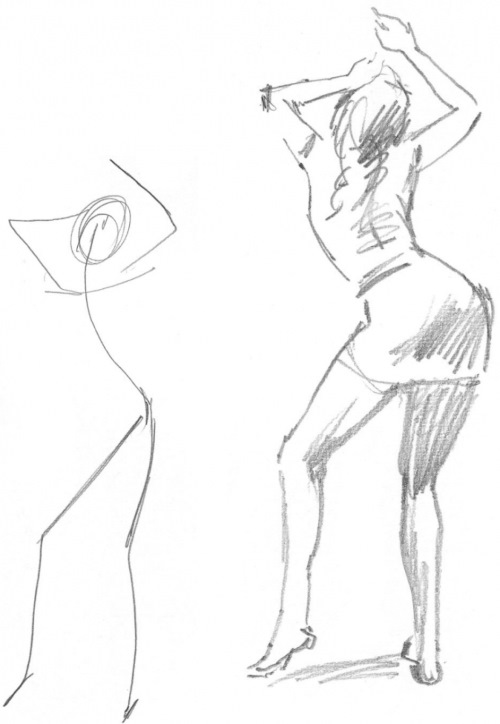 Прямая или изогнутая линия станут основой для передачи движения
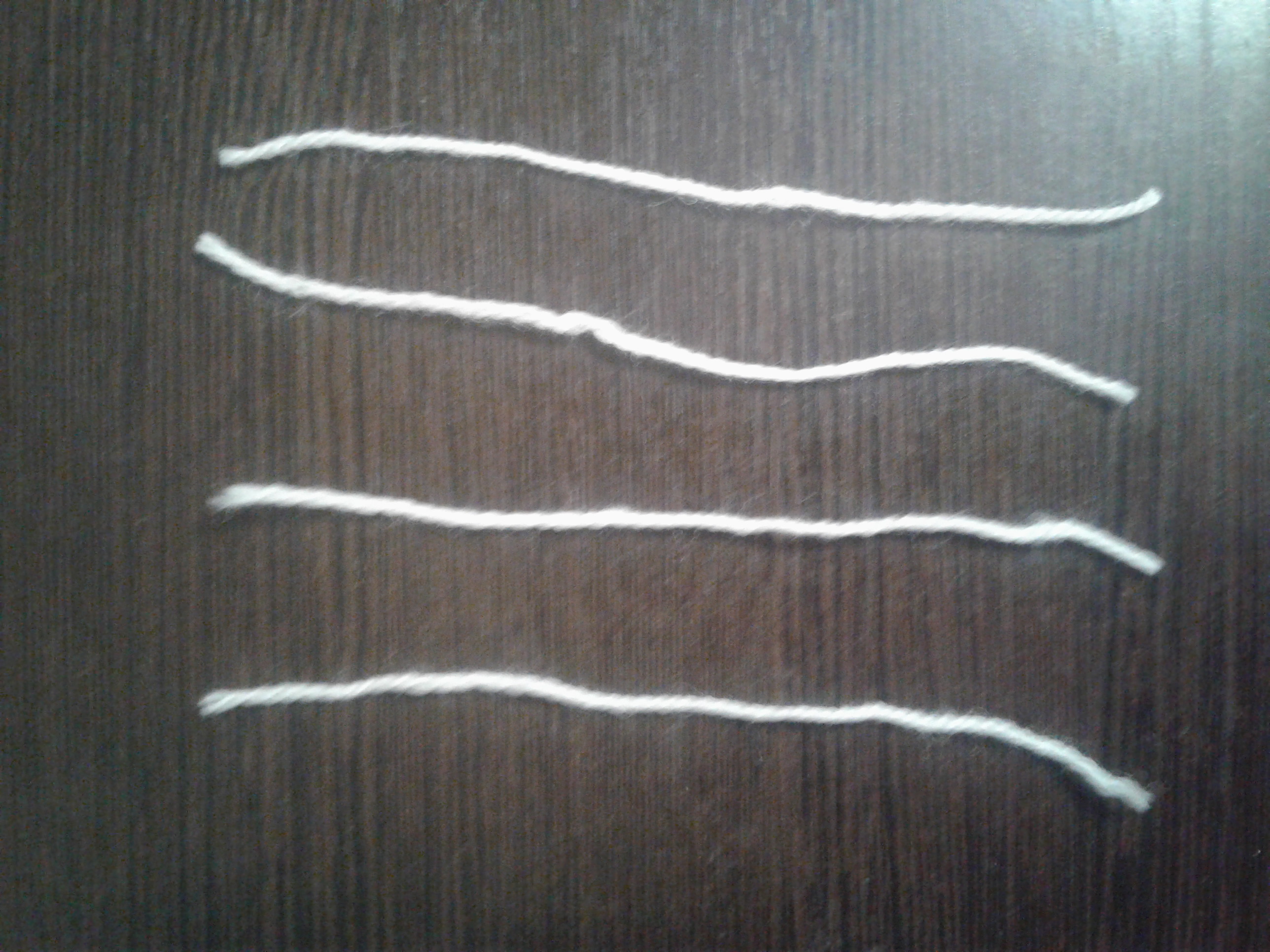 Линии сначала можно обозначить вот такими нитями
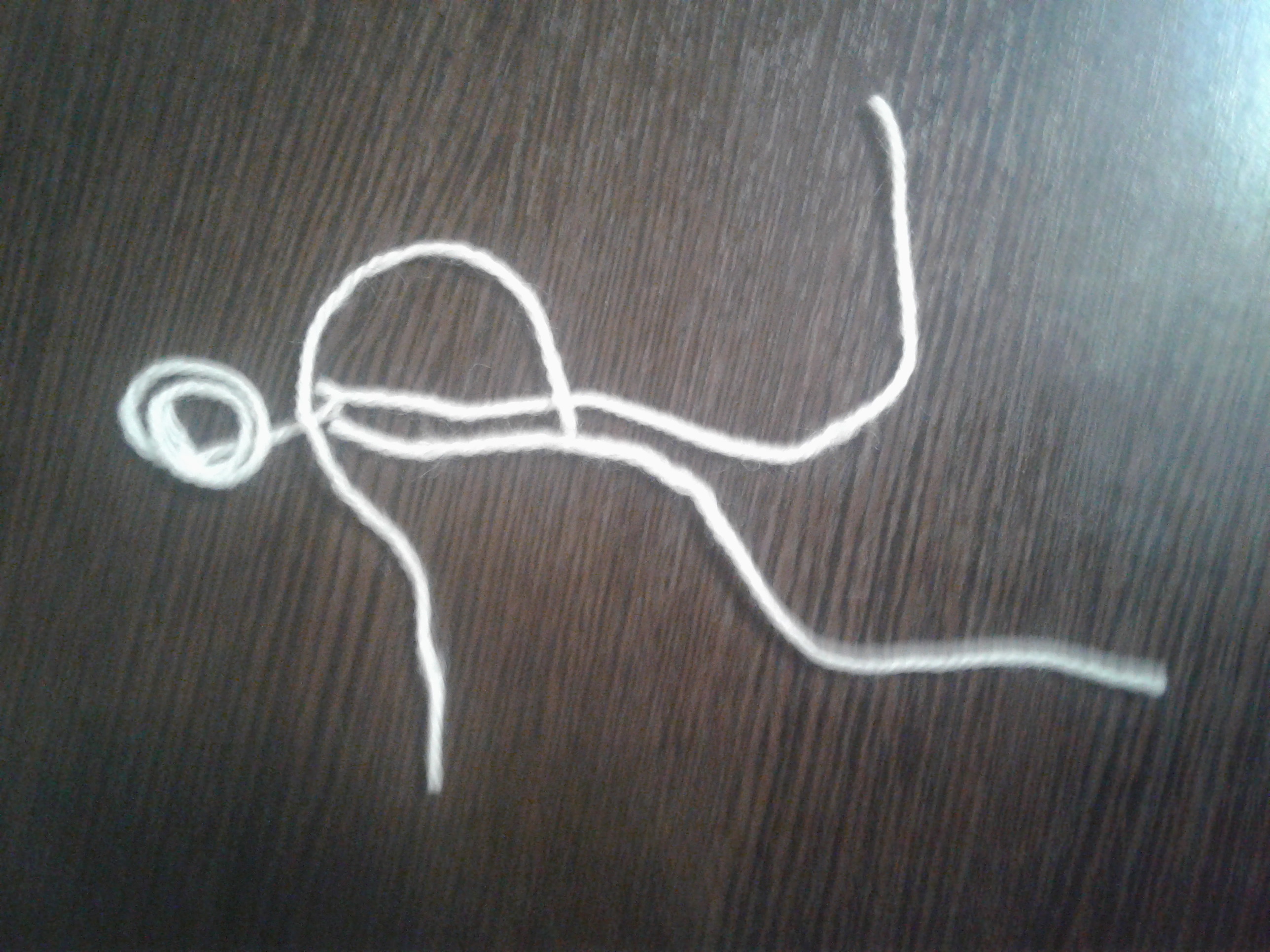 Выкладываем позу нитями.Бегущий Человек наклоняет торс вперед и подставляет ноги.
Готовим набросок. намечаем границы, нажимая на карандаш слегка
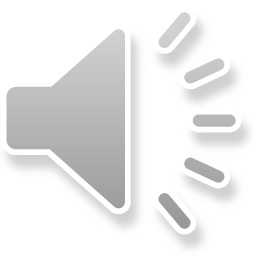 В презентации использованы материалы сайтов:
https://handsmake.ru/lyudi-v-dvizhenii-risunki-karandashom.html
https://design.wikireading.ru/2891
https://dtf.ru/cinema/208194-kak-narisovat-dvizhenie-16-luchshih-priemov